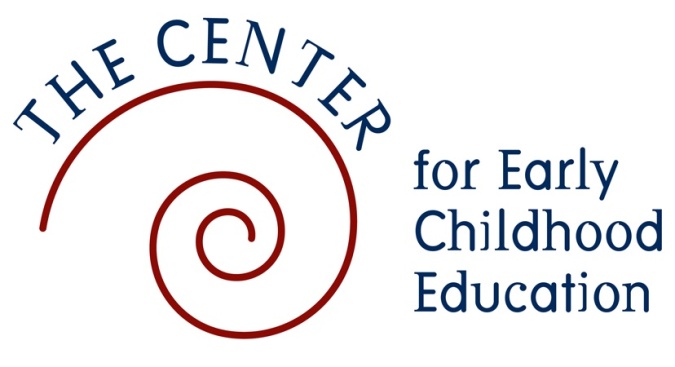 Center for Early Childhood EducationA National Learning Consortium for Research and Professional Development
One Piece of a Larger Picture
Center for Early Childhood Education
Child & Family
Development Resource Center
Eastern Faculty and
Degree Programs
Child and Family Development Resource Center
50 toddlers and preschoolers
78% receive reduced tuition due to moderate or significant financial need
48% Latino
6% African American
26 public pre-Kindergarten slots
[Speaker Notes: Enrollment was meant to reflect ethnic and socioeconomic diversity.  Not only does this serve the community, but it also ensures that our teaching and our research work is grounded in the real world]
Opportunities for Students at the Child & Family Center
Each year:
16 – 30 students have field experiences connected to coursework
2 – 6 students have semester-long practicum placements
Opportunities for Students at the Child & Family Center
Each year:
16 – 30 students have field experiences connected to coursework
2 – 6 students have semester-long practicum placements
3 – 9 physical education students lead PE classes (under faculty direction)
Opportunities for Students at the Child & Family Center
Each year:
16 – 30 students have field experiences connected to coursework
2 – 6 students have semester-long practicum placements
3 – 9 physical education students lead PE classes (under faculty direction)
12 – 15 students are hired as teaching aides
Center for Early Childhood EducationAreas of Work
Conduct research
Disseminate research findings
Provide traditional and video-based professional development  
Support teacher educators and others who prepare current and future teachers and providers

$5.4M in grants/contracts received over past 10 years to support this work.
Area #1: Research24 studies in 10 years
"Good-Fit" teacher-child play interactions and the subsequent autonomous play of preschool children 
Relationship between teacher education/experience and “good-fit” responses to children's play
The effects of physical and outdoor play on young children's development
Teacher scaffolding and children’s use of technology
Math talk and early mathematical thinking
Effects of teacher training on early literacy skills in preschoolers
Effects of different toys on children’s play
Research
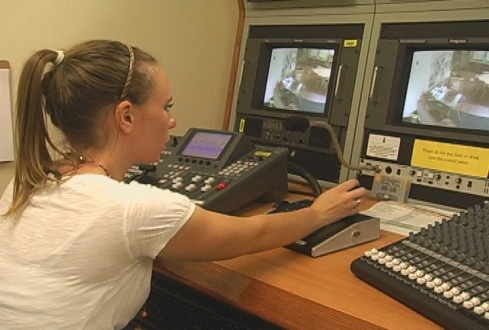 Studies funded by U.S. Department of Education, Spencer Foundation, Head Start Body Start
Research
Studies funded by U.S. Department of Education, Spencer Foundation, Head Start Body Start
41 students served as research assistants
Research
Studies funded by U.S. Department of Education, Spencer Foundation, Head Start Body Start
41 students served as research assistants
30 (additional) students trained and hired to conduct child assessments
Research
Studies funded by U.S. Department of Education, Spencer Foundation, Head Start Body Start
41 students served as research assistants
30 (additional) students trained and hired to conduct child assessments
3 students conducted independent research (with faculty guidance)
Research
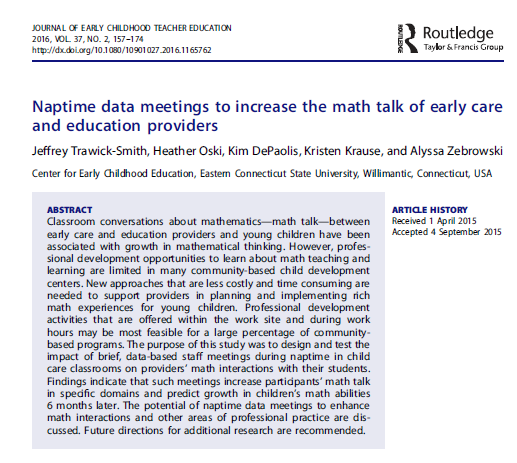 Studies funded by U.S. Department of Education, Spencer Foundation, Head Start Body Start
41 students served as research assistants
30 (additional) students trained and hired to conduct child assessments
3 students conducted independent research (with faculty guidance)
13 students co-authored articles published in peer-reviewed journals
Area #2: Research Dissemination
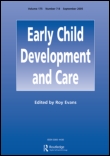 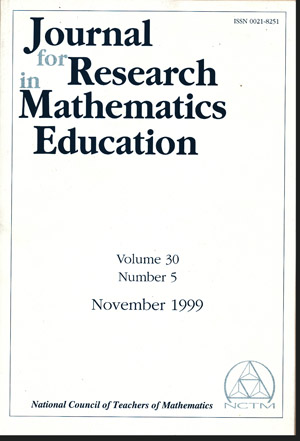 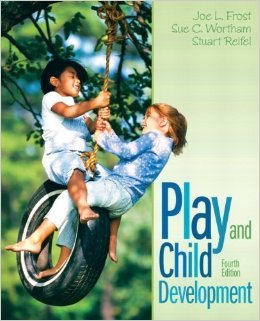 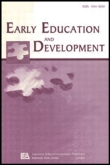 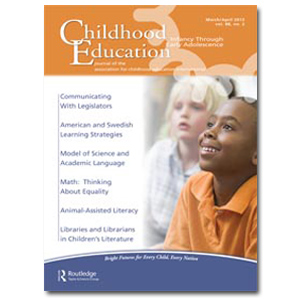 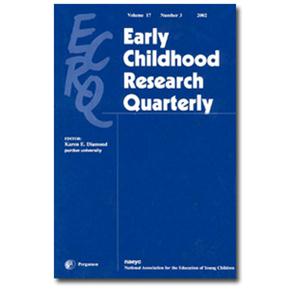 [Speaker Notes: Our faculty have published in virtually every major early childhood research journal there is]
Research Dissemination
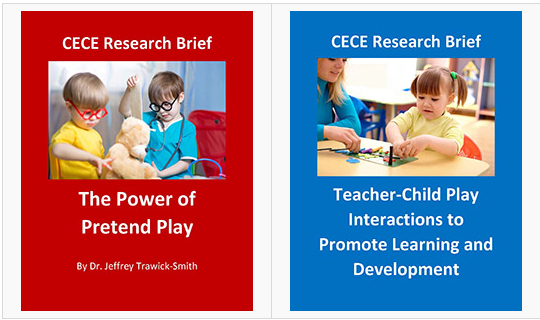 [Speaker Notes: We produce different documents for different audiences – available for free from our website.]
Research Dissemination
[Speaker Notes: Also make videos about our studies]
Research Dissemination
18 students co-presented at national conferences on research findings
Research Dissemination
18 students co-presented at national conferences on research findings
33+ students gave presentations at student research conferences or presented posters at a CECE-sponsored conference
Area #3: Professional Development
Conferences
Face-to-face PD sessions
Coaching
Self-guided modules
Video
[Speaker Notes: We have provided professional development to providers in the field using a variety of methods.]
Professional Development Projects
U.S. Navy grant
Early Reading First grant
Head Start Body Start project
Dialogic Reading for Multi-Lingual Families
Connecticut Office of Early Childhood
Videos
Over 100 educational videos
[Speaker Notes: Teachers, trainers, faculty and government entities from all over the world have requested permission to use our videos.]
Videos
Over 100 educational videos 
11 video series
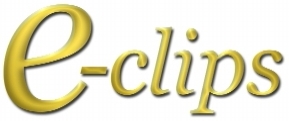 [Speaker Notes: Many faculty in Connecticut and other states have incorporated our videos into their syllabi as required viewing]
Videos
Over 100 educational videos 
11 video series
Feature 35 teachers and providers
[Speaker Notes: We feature teachers and providers from many different kinds of settings – public preschool, community-based programs, family child care settings, home visits]
Videos
Over 100 educational videos 
11 video series
Feature 35 teachers and providers
Features many diverse families and settings
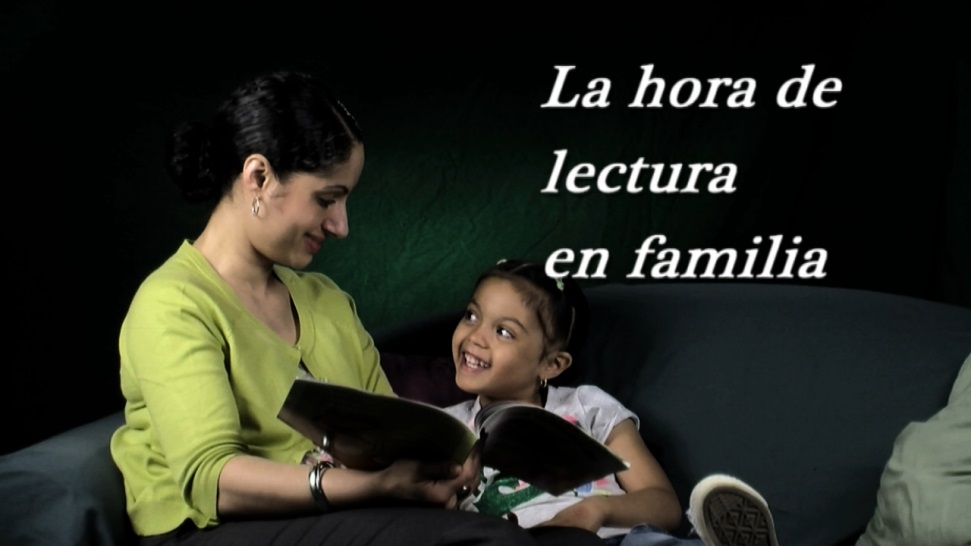 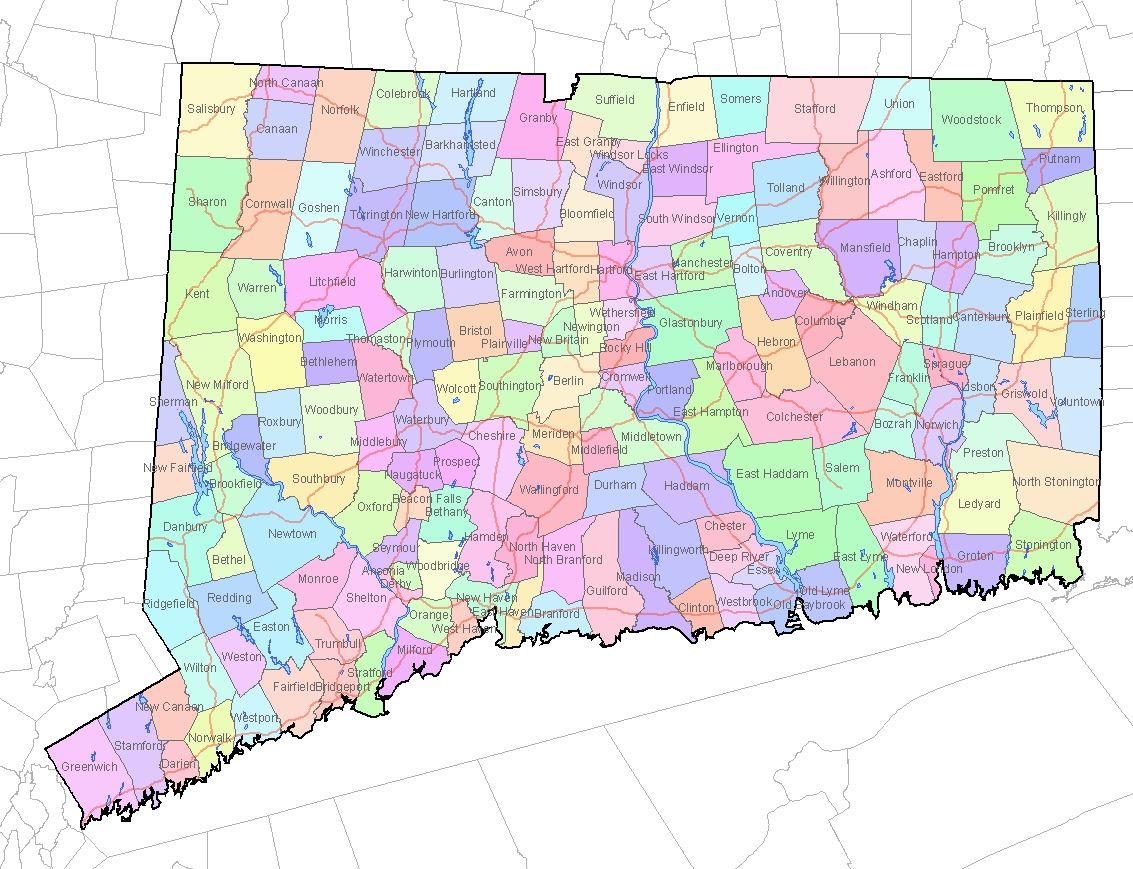 Videotaping Across CT
[Speaker Notes: We have videotaped in over 20 sites in CT and RI]
Videos
19 Communication students have done internships
Videos
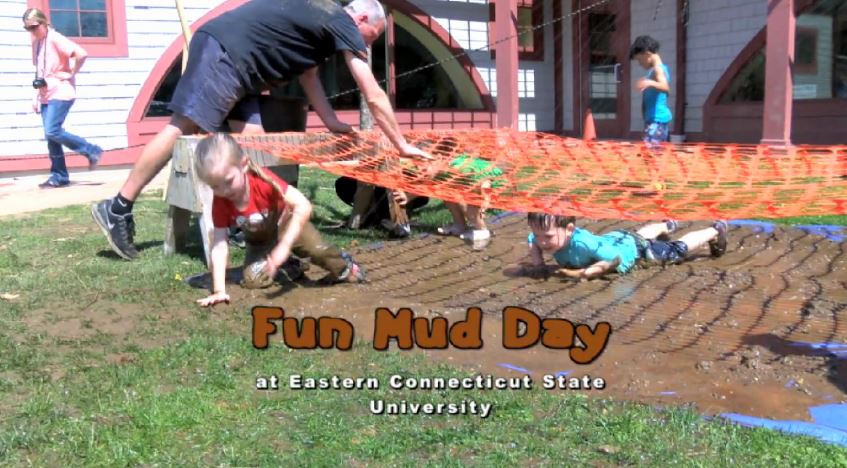 19 Communication students have done internships
ECE and PE students   featured on videos

Available at:
www.easternct.edu/cece
[Speaker Notes: Show math videos]
Videos
Over 700,000 hits/downloads
International viewing
Available on CECE website, YouTube, iTunes U
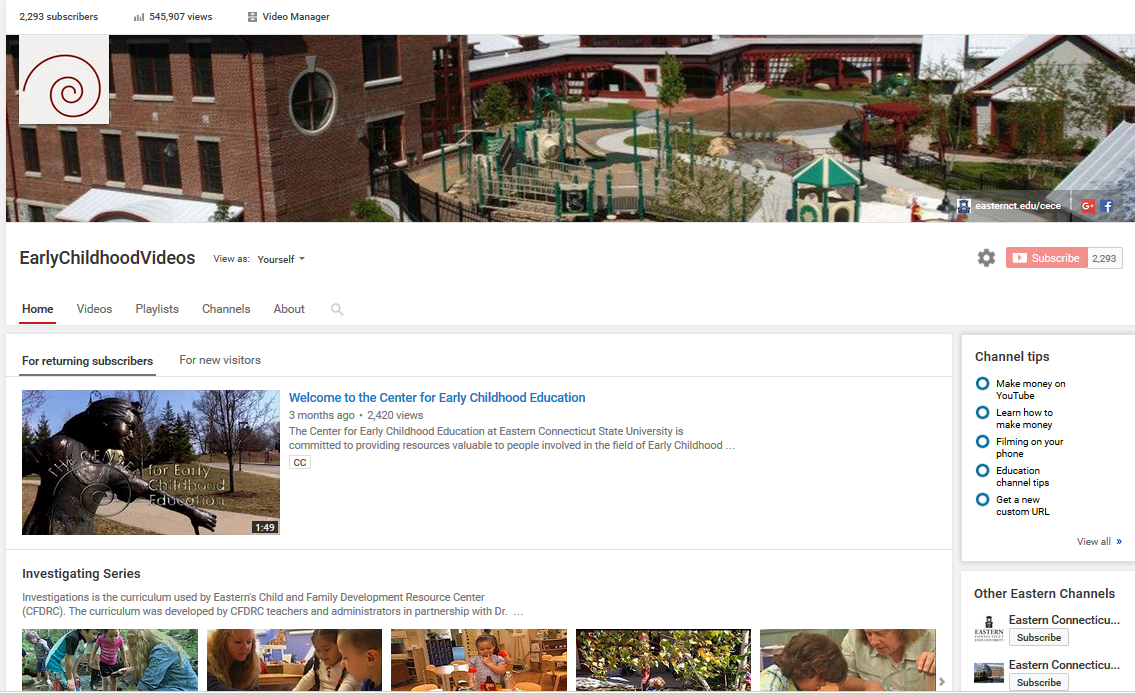 Videos
19 Communication students have done internships
ECE and Phys Ed students featured on videos
Over 700,000 hits/downloads
International viewing
Available on CECE website, YouTube, iTunes U
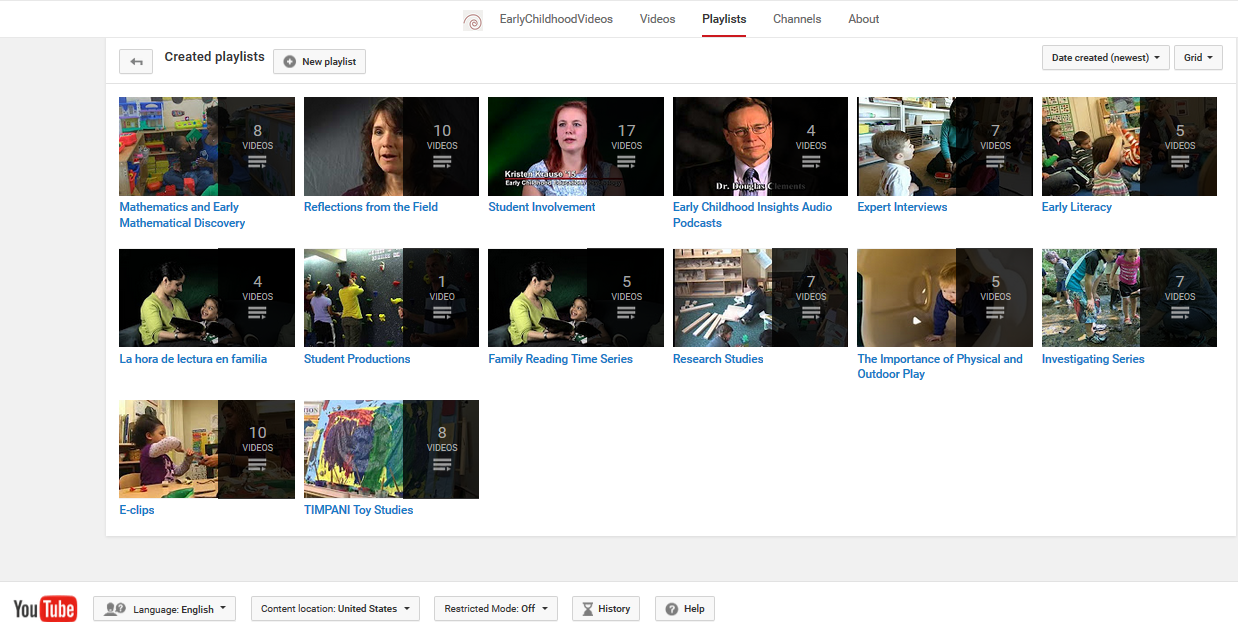 Videos
19 Communication students have done internships
ECE and Phys Ed students featured on videos
Over 700,000 hits/downloads
International viewing
Available on CECE website, YouTube, iTunes U
Area #4: Supporting Teacher EducatorsGuidance for Using Videos
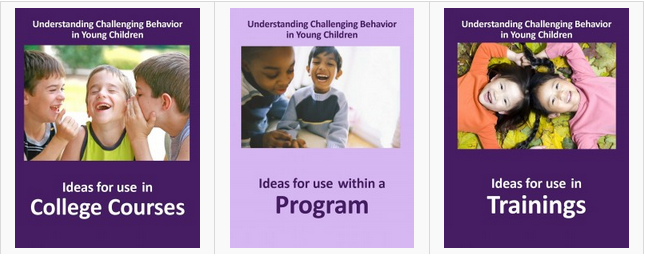 More than 40 guidance documents to date
Supporting Teacher Educators  Faculty and Trainer Video Clip Library
300 searchable video clips
342 total minutes
Sorted by 34 categories and subcategories
[Speaker Notes: These are short clips without narration so they can used to meet a faculty member’s specific needs.]
Video Clip Library
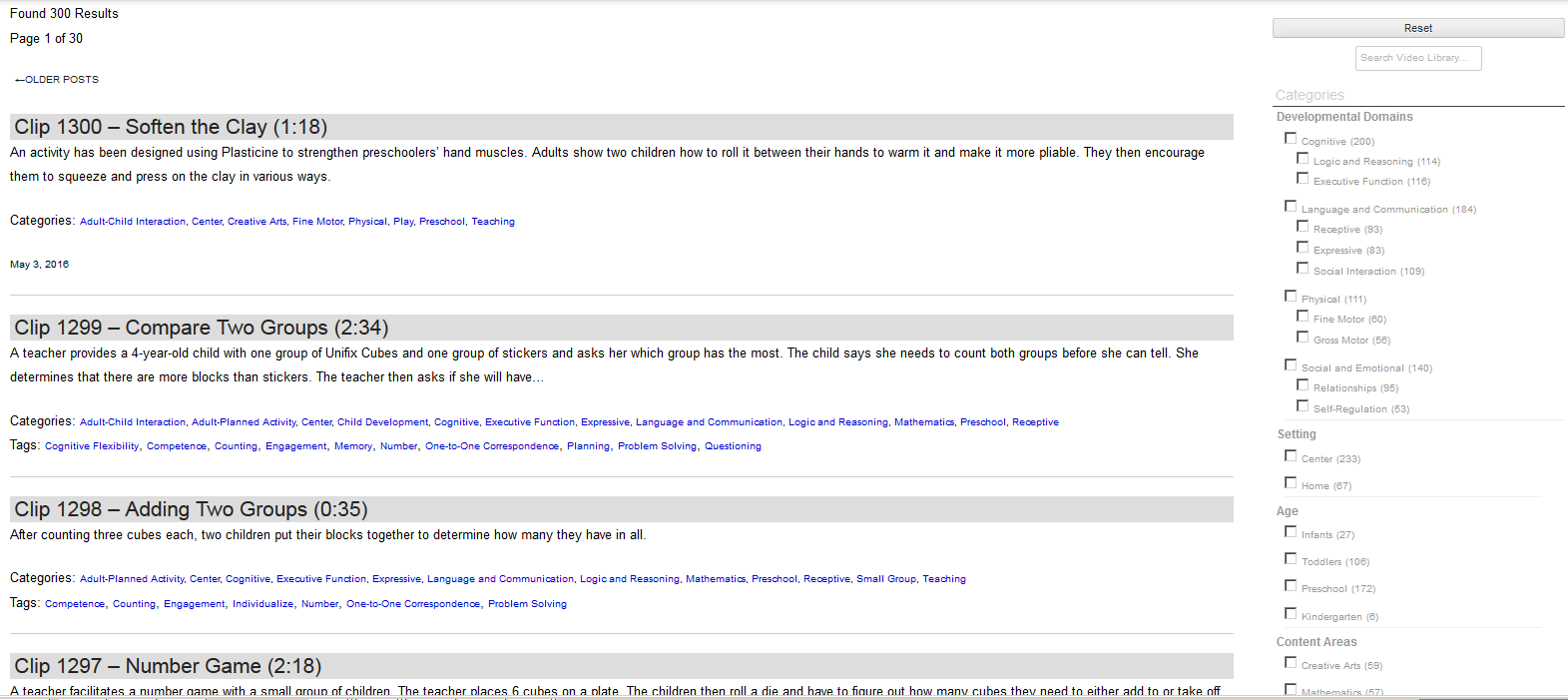 [Speaker Notes: When the library was unveiled to Connecticut ECE faculty, one of them said, “You have transformed our work!”]
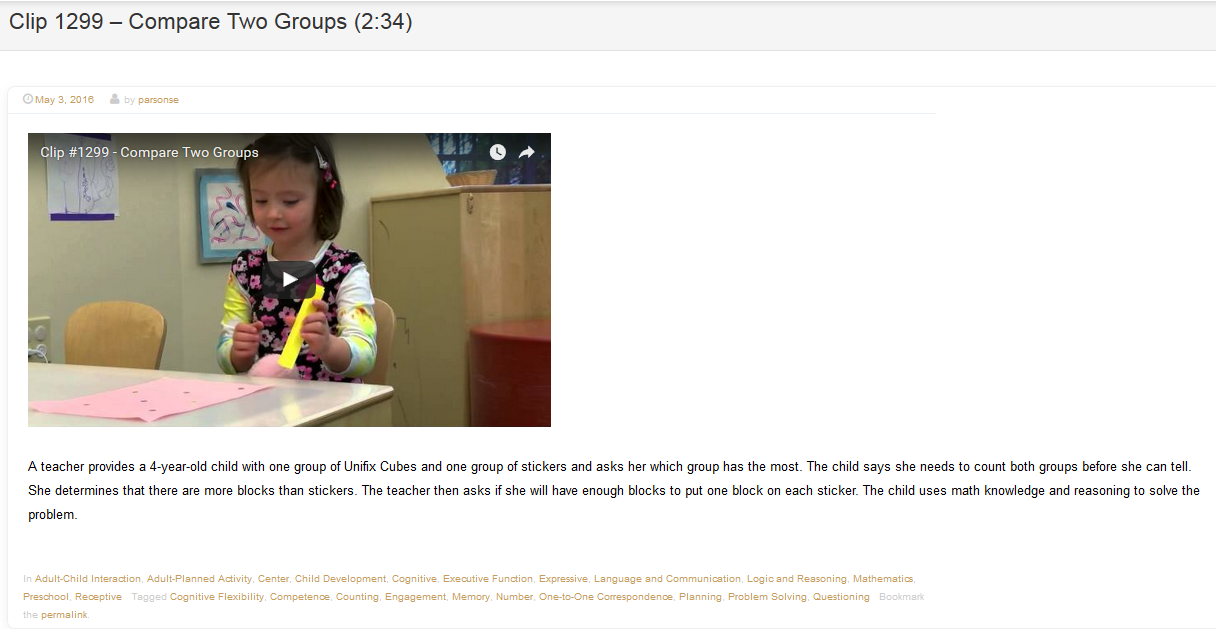 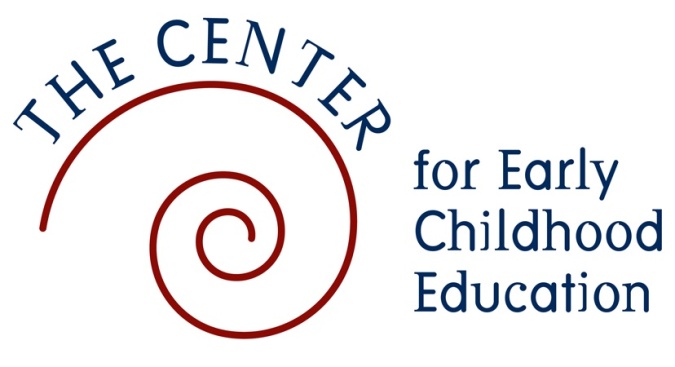 www.easternct.edu/cece

youtube.com/earlychildhoodvideos